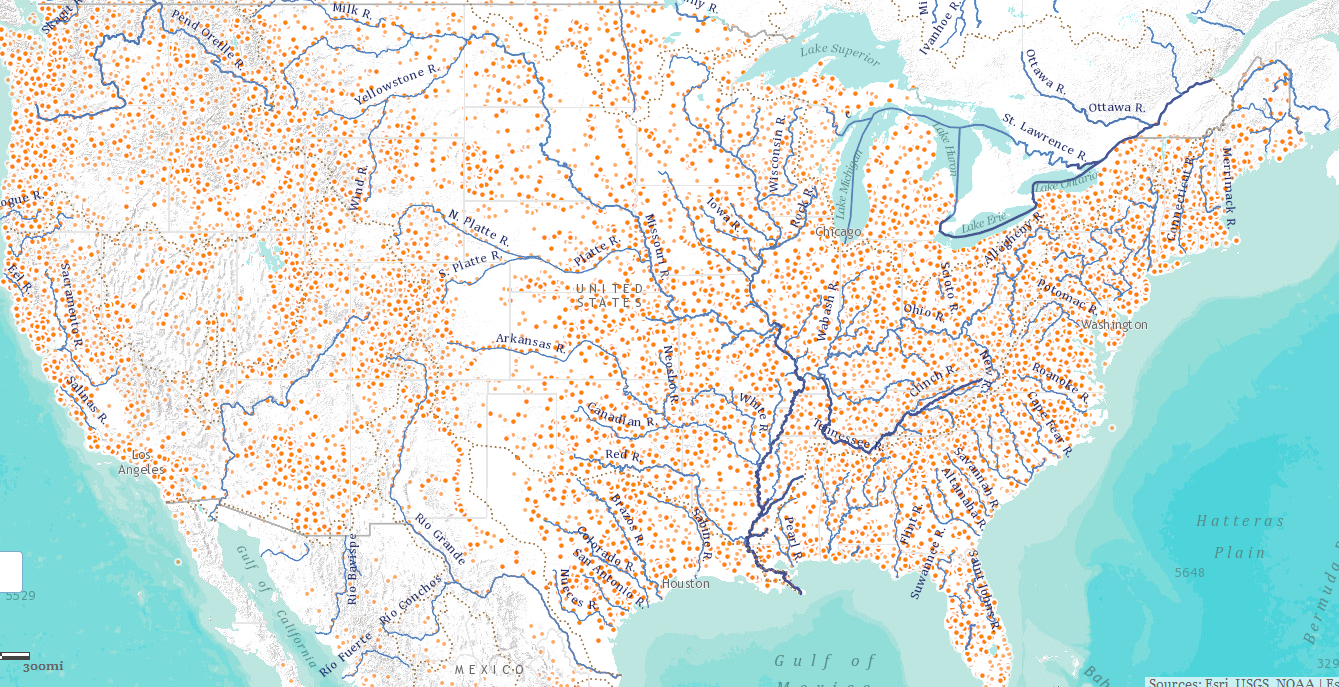 National Flood Interoperability Experiment
National Science Foundation

Arlington, VA
24 July 2014
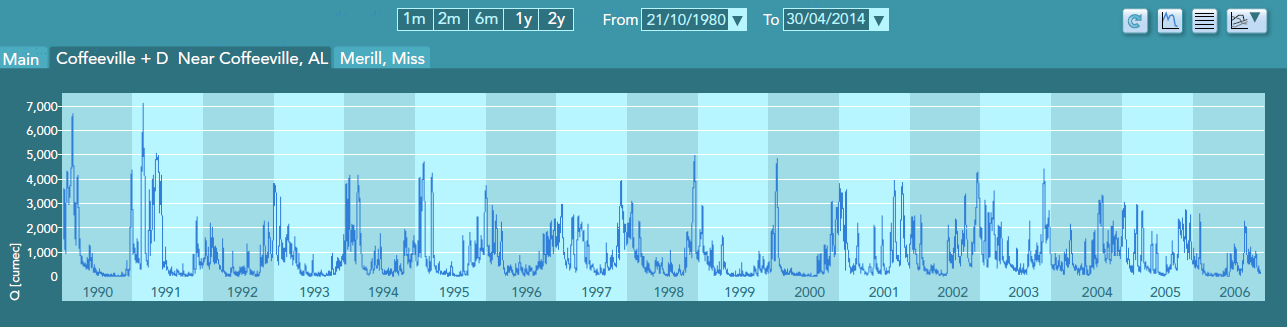 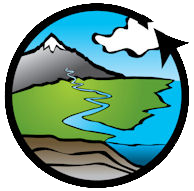 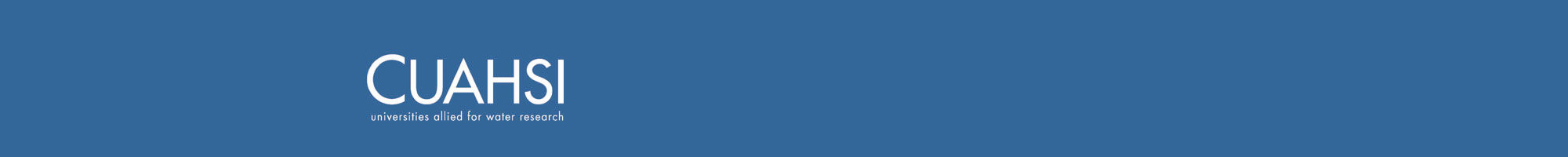 Consortium of Universities for the Advancement of Hydrologic Science, Inc.
www.cuahsi.org
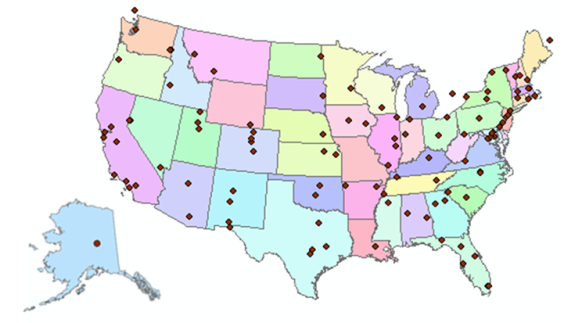 CUAHSI 
A consortium representing 125 US universities
Dr. Richard Hooper, President and CEO
Supported by the National Science Foundation Earth Science Division
Advances hydrologic science in nation’s universities
Includes a Hydrologic Information System project
Invented WaterML language for water resources time series
Building an academic prototype system
WaterML Web Services –  CUAHSI, USGS, OGC, WMO …..
Water time series data on the internet
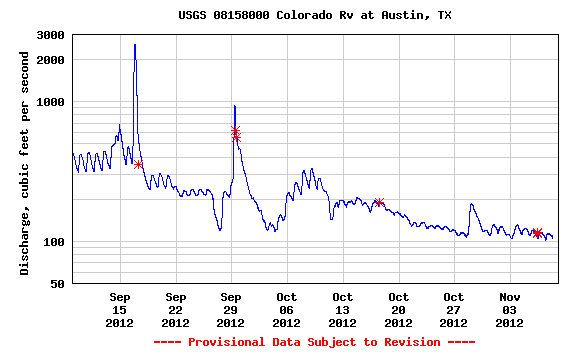 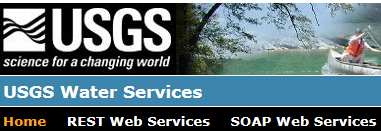 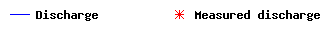 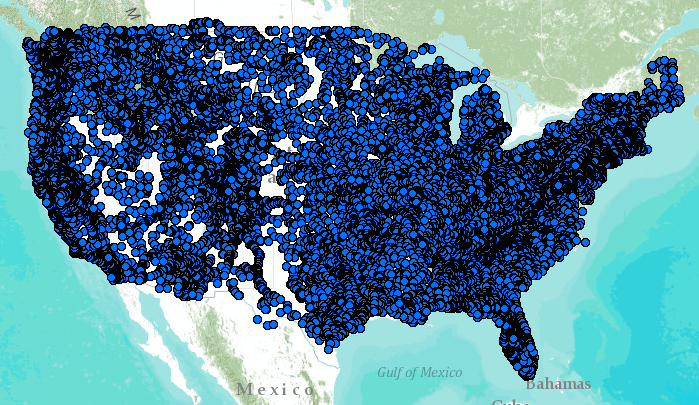 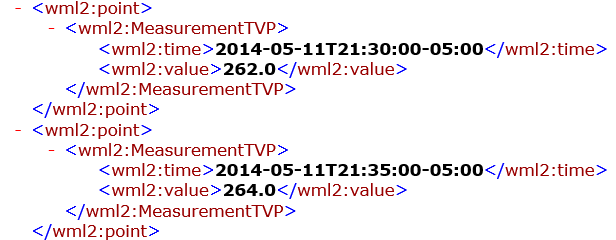 24/7/365 service 
For daily and real-time data
. . . Operational water web services system for the United States
http://waterservices.usgs.gov/nwis/iv/?format=waterml,2.0&sites=08158000&period=P1D&parameterCd=00060
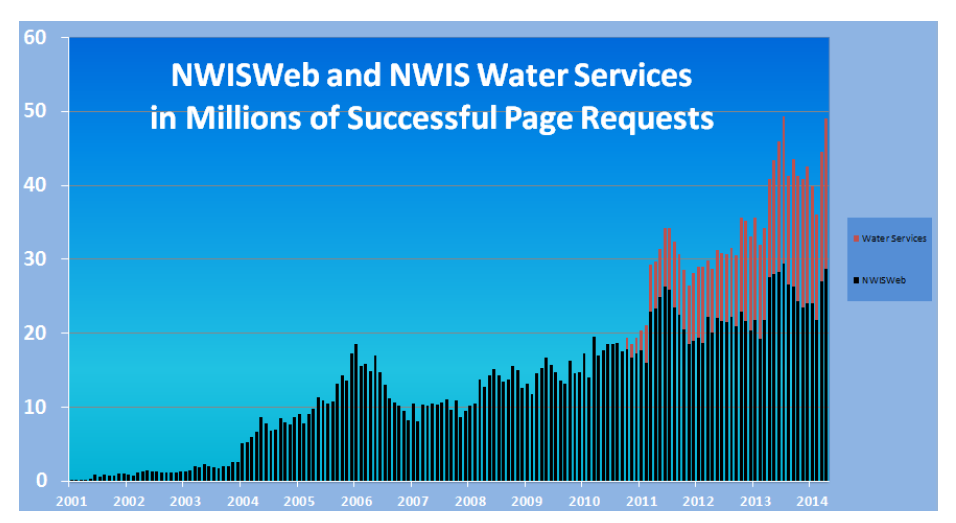 Open Geospatial Consortium
More than 400 companies and agencies globally
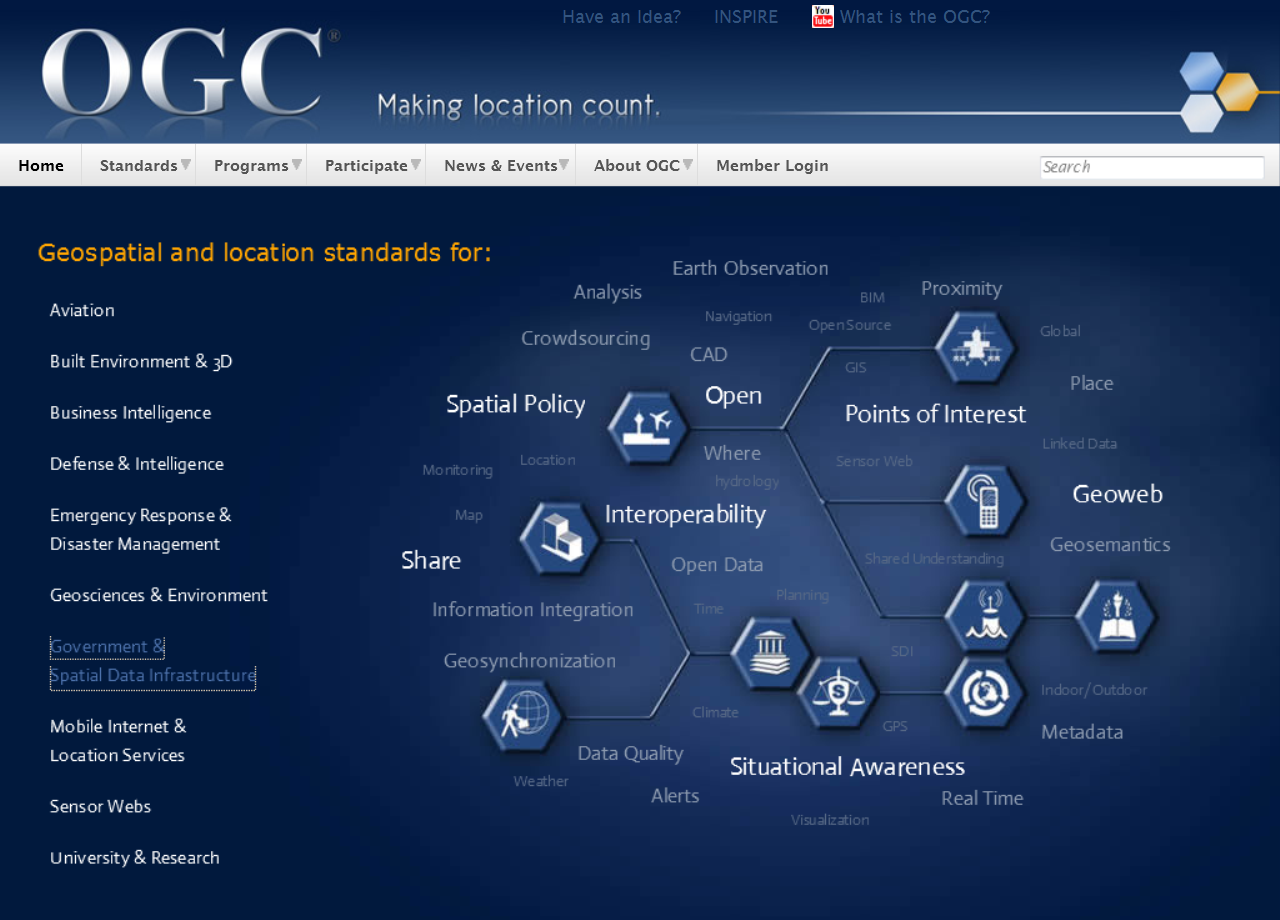 Internet standards for
Map services
Observation  services
Catalog services
. . . Internet data standards for maps and observational data
OGC/WMO Hydrology Domain Working Group
November 2009
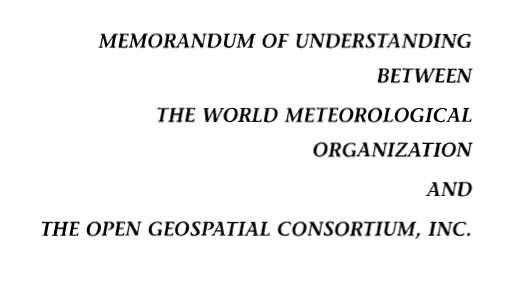 4-Year International Effort – WaterML
A time series for one variable at one location
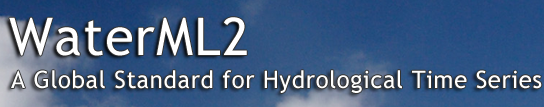 Hydrology Domain Working Group formed
OGC at WMO Commission for Hydrology
Technical Meetings Each 3 MonthsFour Interoperability Experiments
 (Surface water, groundwater, forecasting)
Annual week-long workshops
Involvement by many countries
Acknowledgements: OGC, WMO,  GRDC, NWS, CUAHSI, BoM/CSIRO, USGS, GSC, Kisters, …….
2008
2009
2010
2011
2012
[Speaker Notes: (1)    A four-year international effort has been undertaken to reconcile WaterML with international standards;
(2)    This effort was initiated with the establishment of an Hydrology Domain Working Group by the Open Geospatial Consortium in September 2008;
(3)    An OGC representative attended the WMO Congress of the Commission for Hydrology in 2008
(4)    A formal agreement between Secretary General of WMO and President of OGC in 2009 to jointly develop standards for hydrology, climatology, oceanography and climatology;
(5)    The joint OGC/WMO Hydrology Domain Working Group was supported by a large work effort, annual week-long workshops, four interoperability experiments for surface and groundwater data exchange, and participation by many countries;
(6)    In June 2012, the OGC voted to adopt the revised version, WaterML2 as an international standard for exchange of water resources time series (the first such public standard that has existed);
(7)    This Congress to the WMO Commission for Hydrology to whom I am speaking is considering WaterML2 for adoption as an official standard by WMO]
CUAHSI Water Data Center
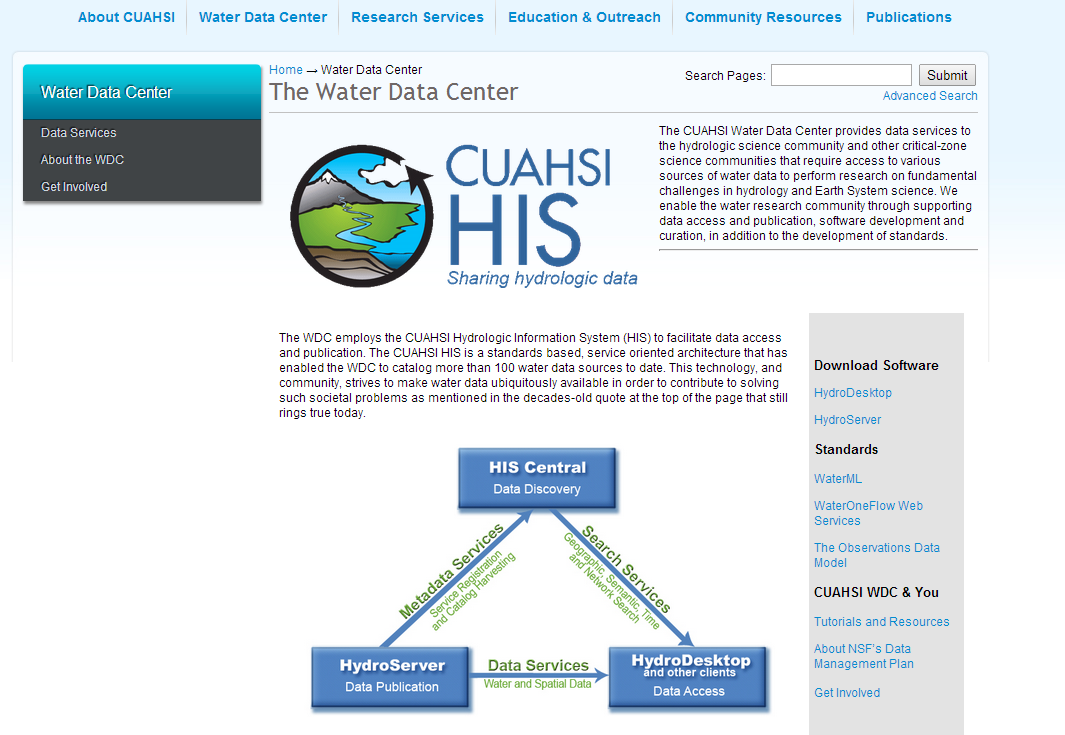 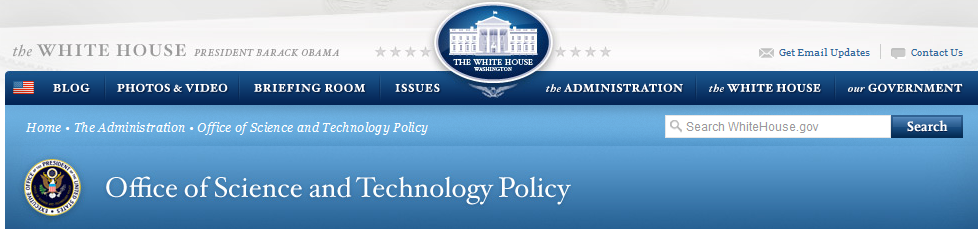 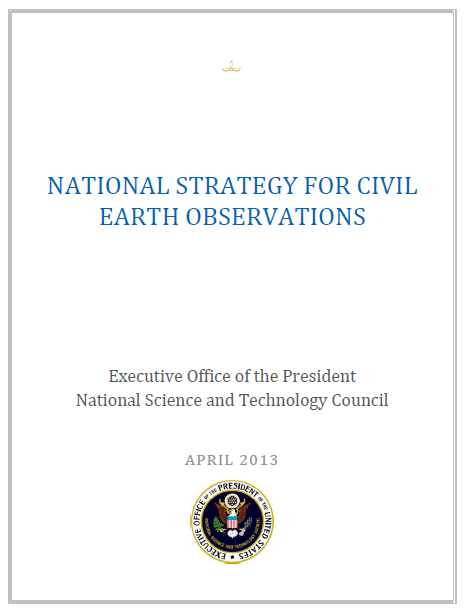 Committee on Environmental, Natural Resources, and Sustainability (CENRS)
“WaterML: Water Markup Language (ML) is an informatics initiative of the CENRS Subcommittee on Water Availability and Quality that provides a systematic way to access water information from point observation sites.”  (p.21)
WaterML is the first OGC standard endorsed by the Executive Office of the President
http://www.whitehouse.gov/sites/default/files/microsites/ostp/nstc_2013_earthobsstrategy.pdf
President’s Climate Data Initiative
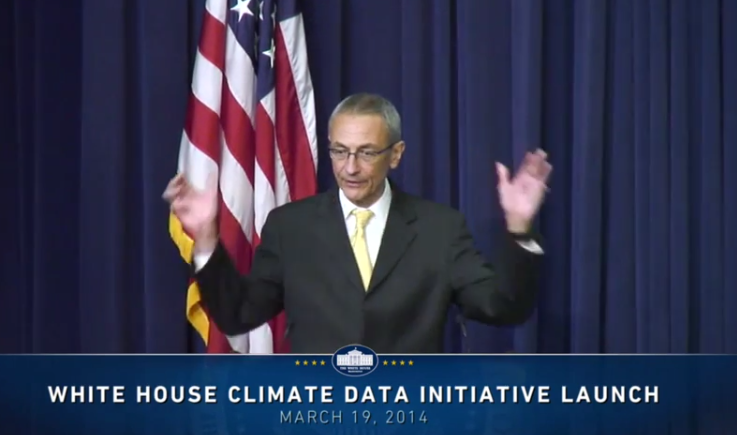 John Podesta, Counsellor to the President, White House, March 19, 2014
https://www.youtube.com/watch?v=pfe5oRdsCp0&feature=youtu.be&t=7s
Goals of Climate Data Initiative
Prepare for climate change
Make government data accessible
Engage private sector
ESRI, Microsoft, Google, Intel ….
Engage communities
Chesapeake, New Orleans, World Bank, …
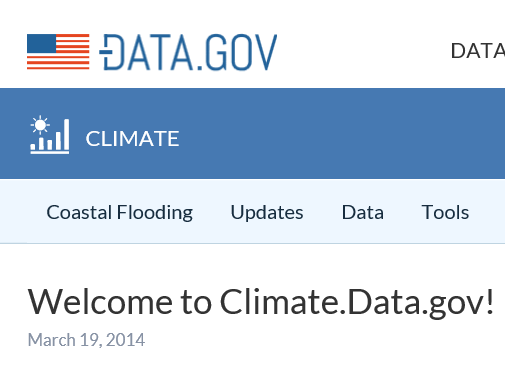 Why not Water.Data.gov?

Build an Open Water Data Initiative
Anne Castle, Asst Secretary for Water and Science, Dept of Interior
“Today we have unprecedented opportunities to use science and technology to create  a better understanding of one of our most precious resources – water” 

“I am committed to working with you to do that”
Chair
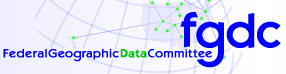 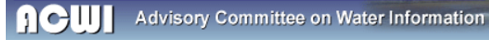 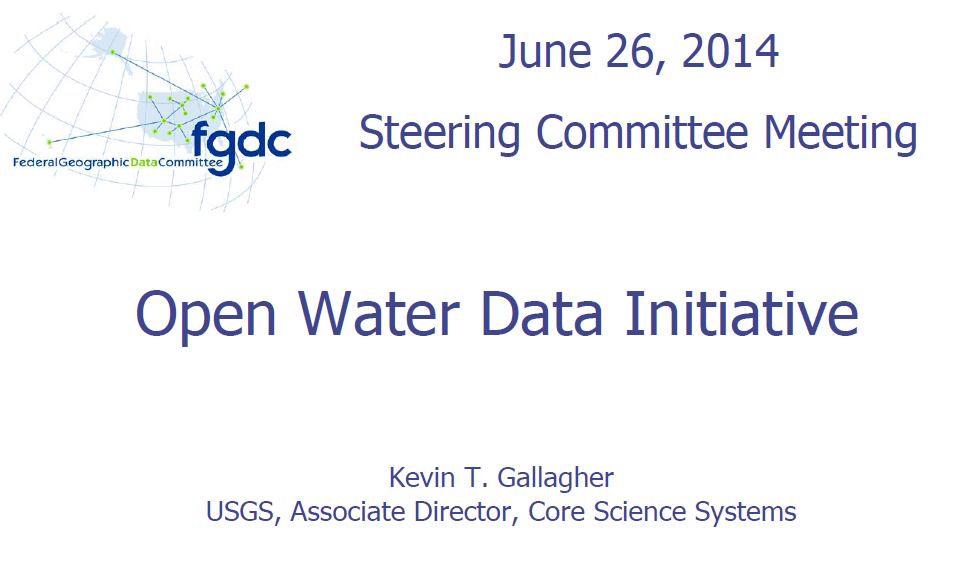 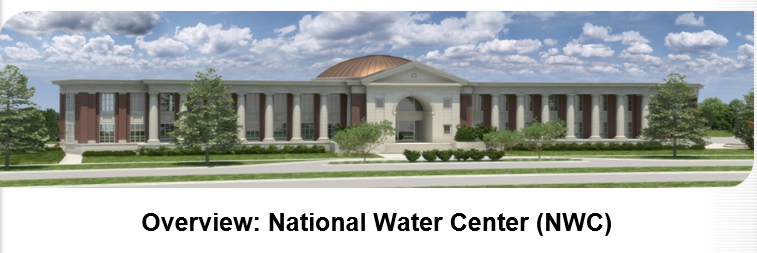 Common Operating Picture for Water Resources
Geo-Intelligence Laboratory
Science and software studio
Systems proving ground
Distance learning
Center opened on 13 May 2014
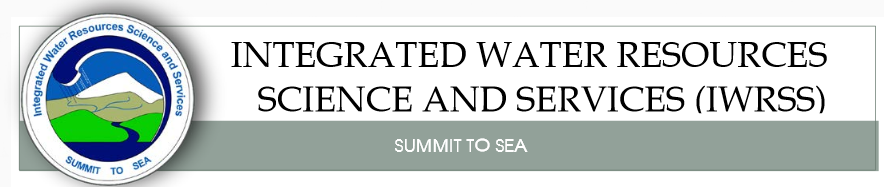 National Flood Interoperability Experiment (NFIE): Connecting national flood forecasting with local flood emergency response
Will be led by the academic community coordinated by CUAHSI in collaboration with the IWRSS partners (NWS, USGS, Corps of Engineers, FEMA) through the National Water Center
Run from September 2014 to August 2015
Preparatory phase to May 2015
Summer Institute at the National Water Center to bring things together June to August 2015
Goals:
Improved high spatial resolution, near-real-time flood forecasting using the NHDPlus spatial framework or next generation geofabric; 
Improved flood emergency response and community resilience; 
Improved interoperability framework to accomplish (1) and (2).
National Plan for Civil Earth Observations (Office of Science and Technology Policy, July 2014)
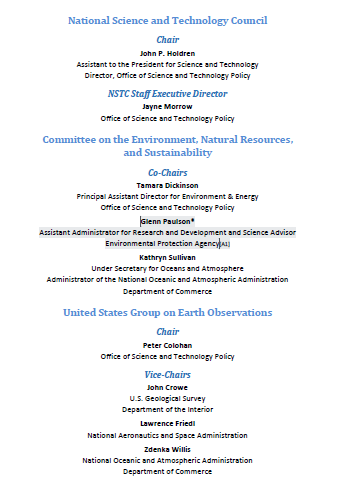 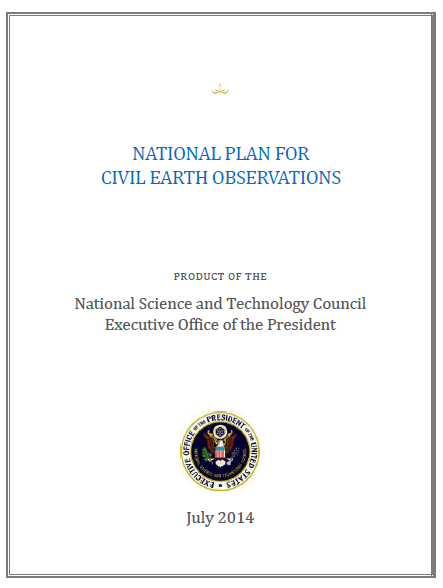 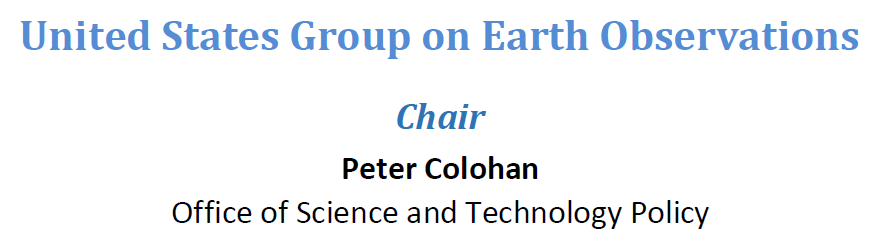 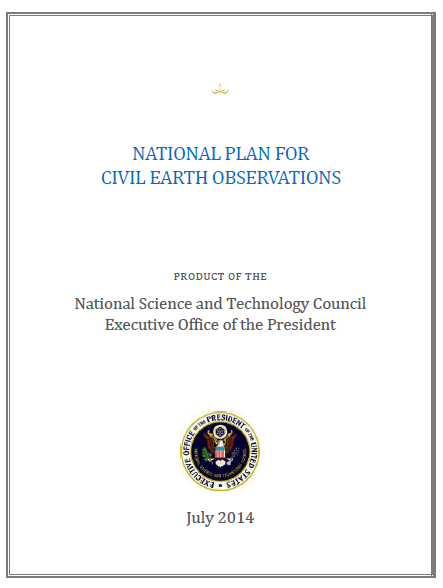 Highest Priority Observations
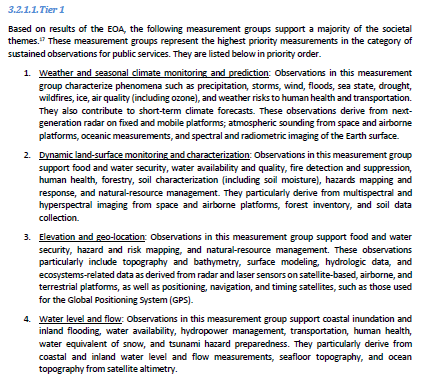 Weather and Seasonal Climate Monitoring and Prediction
Dynamic land-surface monitoring and characterization
Elevation and Geo-Location
Water level and flow
Science goal: Link these four sources of observations to help predict floods and assess their impact on people
Flood observations and modeling
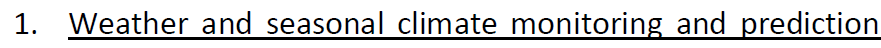 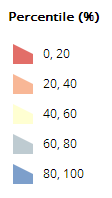 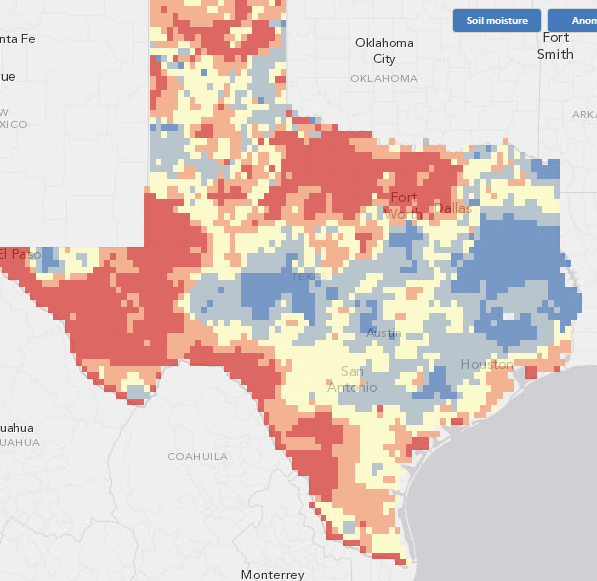 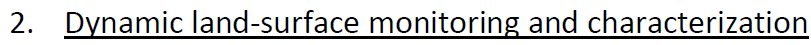 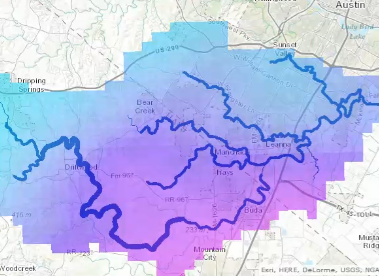 Nexrad rainfall and flood runoff
Soil moisture
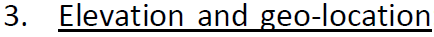 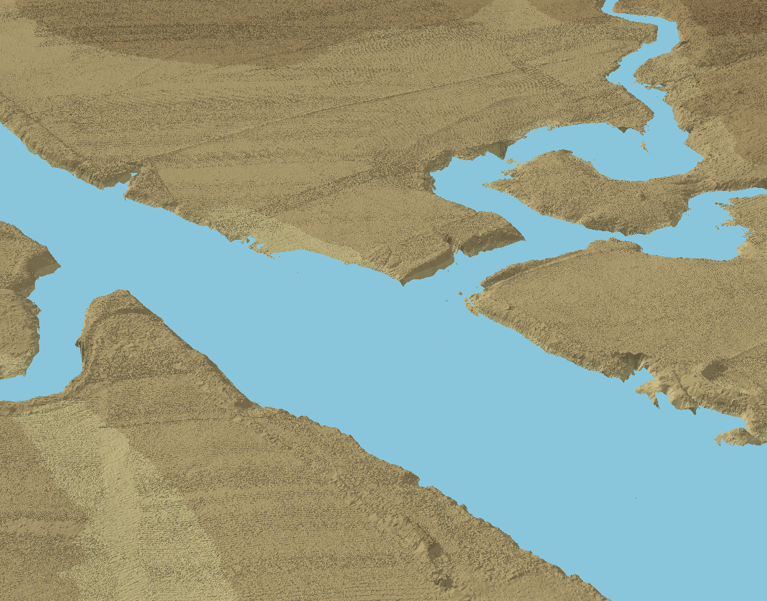 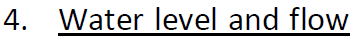 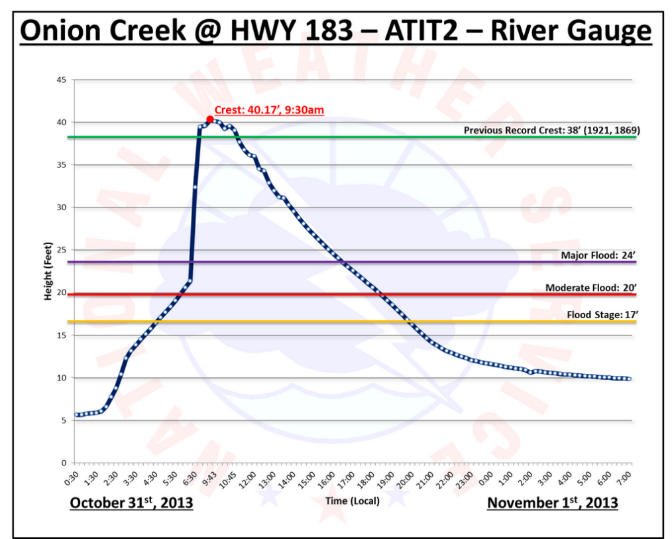 Flood water level
Flood inundation on LIDAR terrain
National and Local Flood Modeling
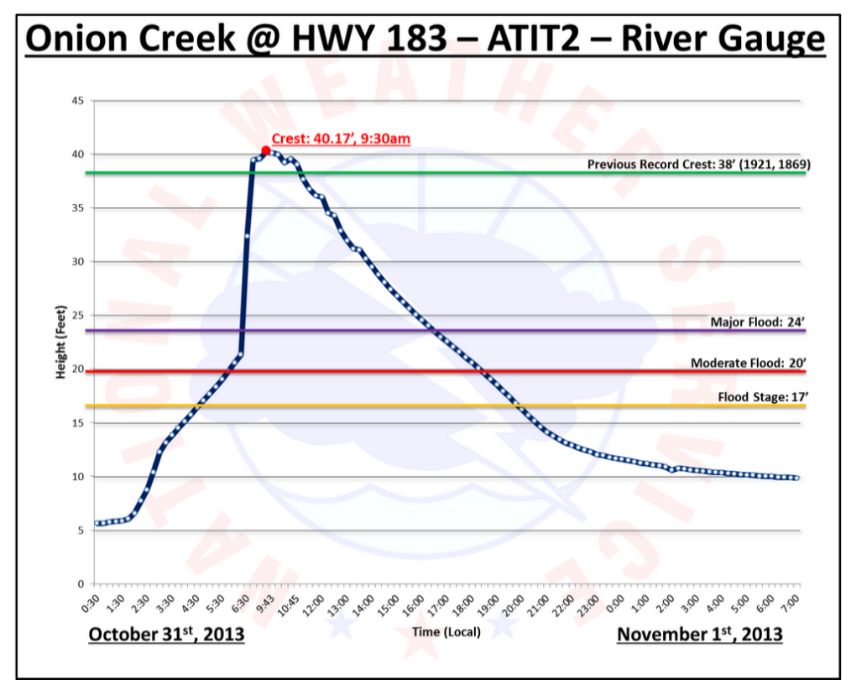 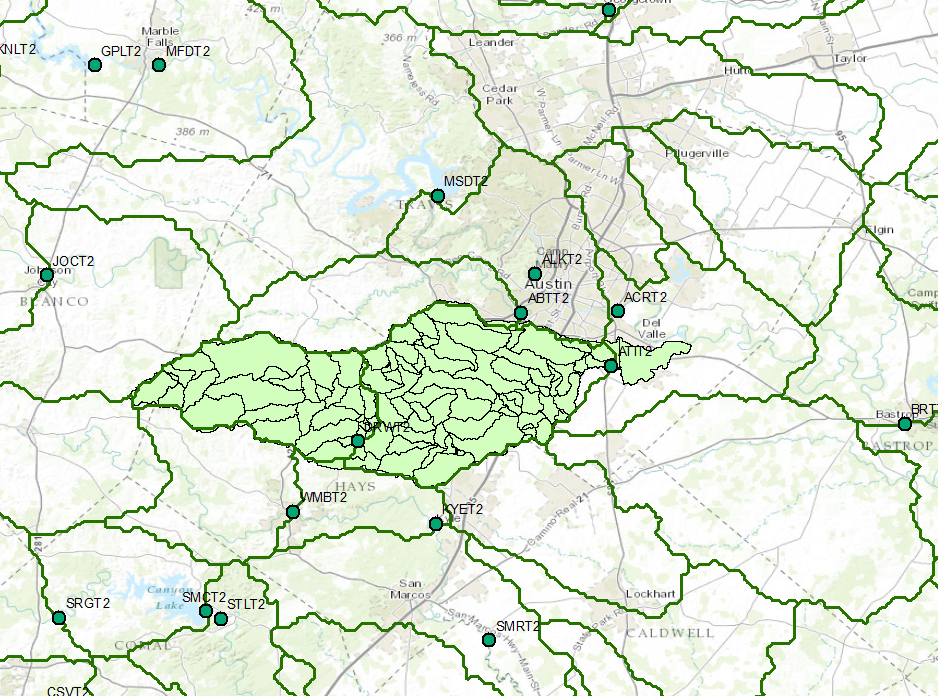 City of Austin (NHDPlus)
NWS River Forecast Center
Flow in the Mississippi Basin
RAPID model, 3 hour time steps
GIS data describes 5,175 river reaches . . .
. . . simulate flow in each reach in each time step
David et al. (2011) DOI: 10.1175/2011JHM1345.1
Water Operations ModelRAPID Streamflow Calculations – 5,175 NHDPlus river reaches
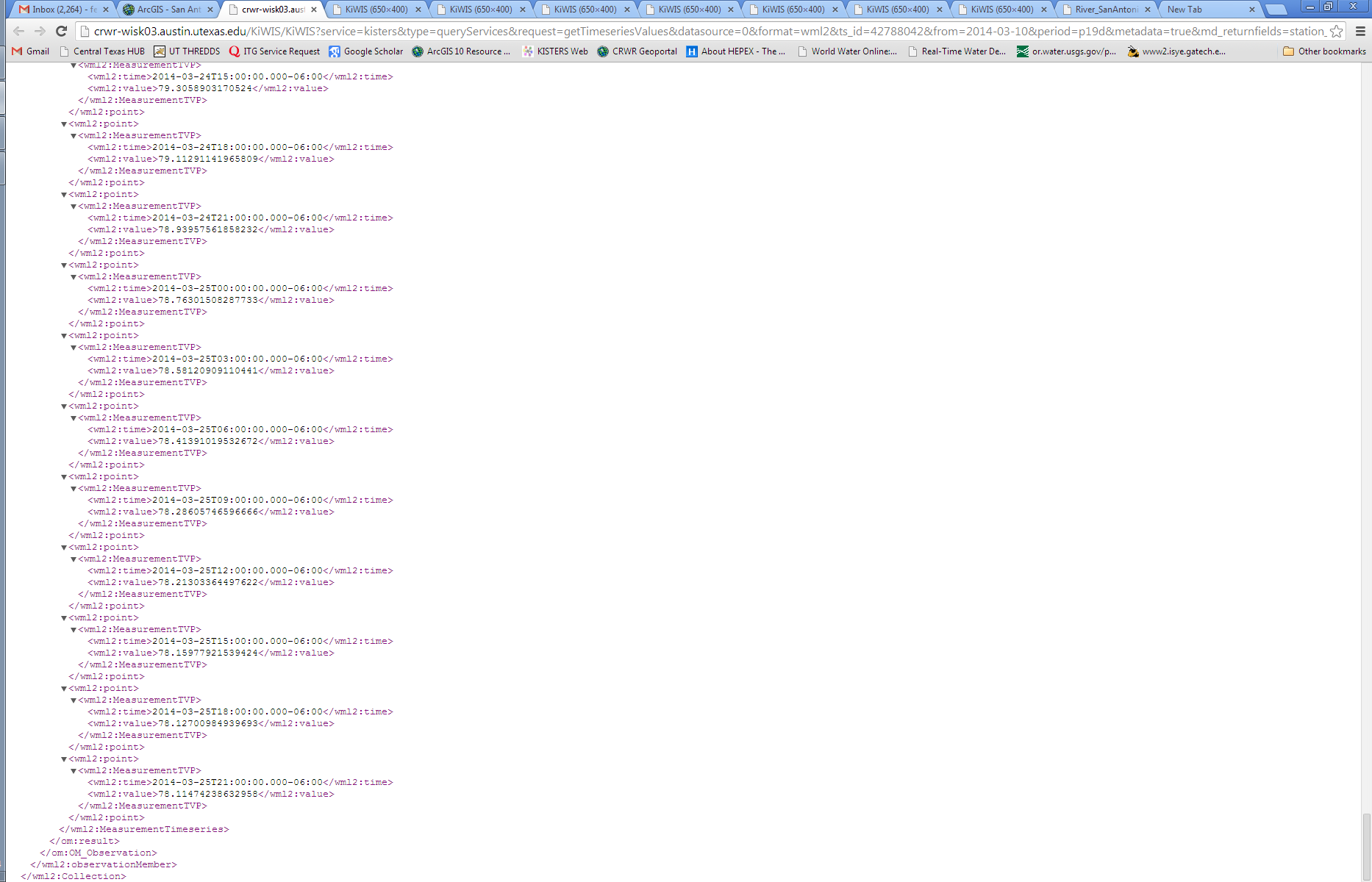 Map Service
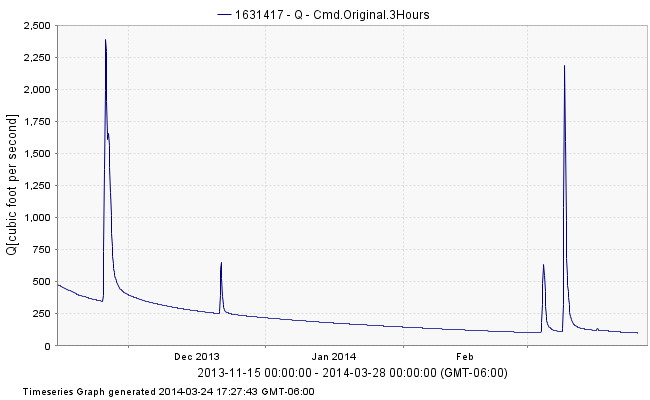 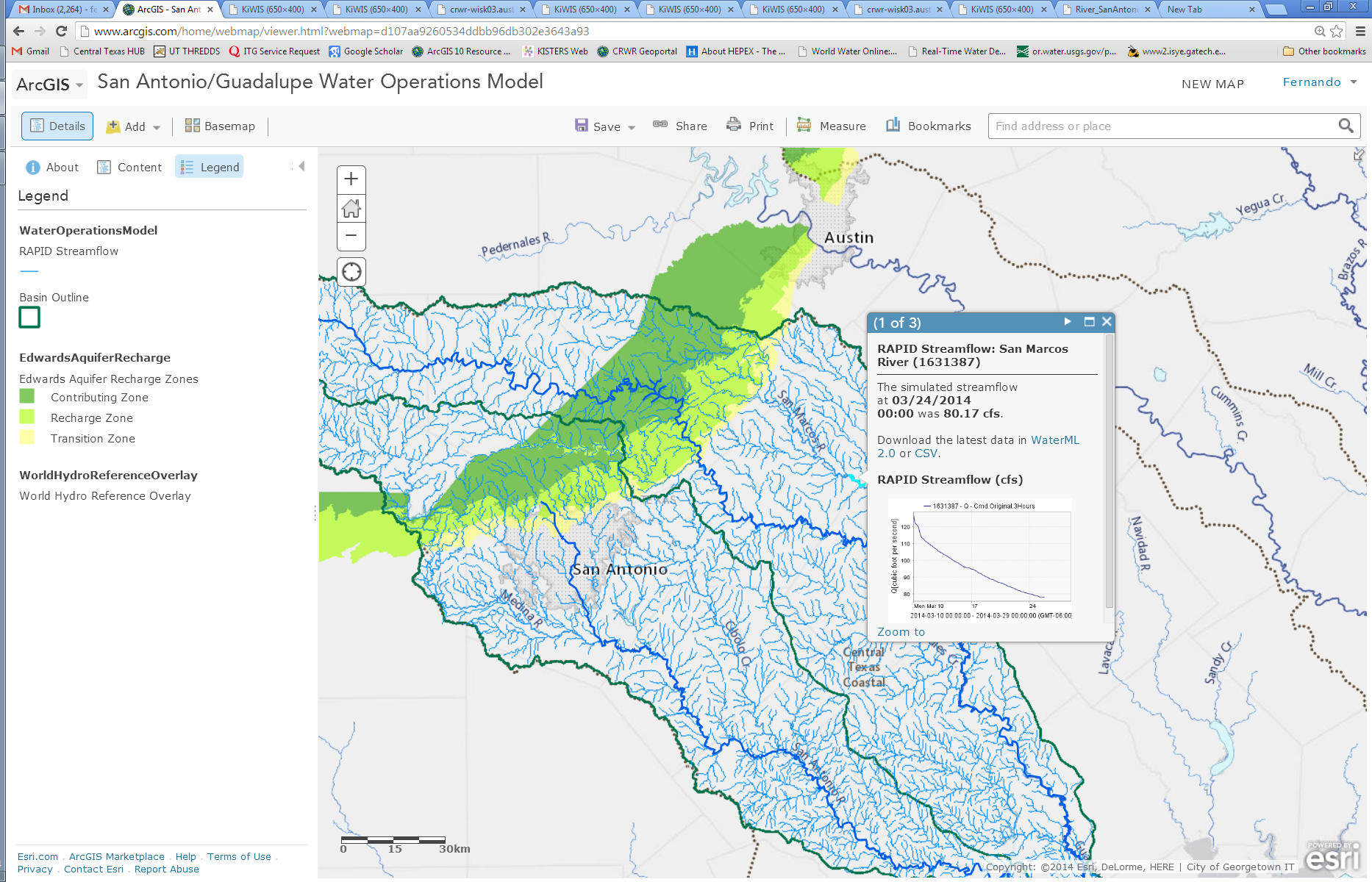 Data Service
https://ut-austin.maps.arcgis.com/home/webmap/viewer.html?webmap=d107aa9260534ddbb96db302e3643a93
River Forecast Centers
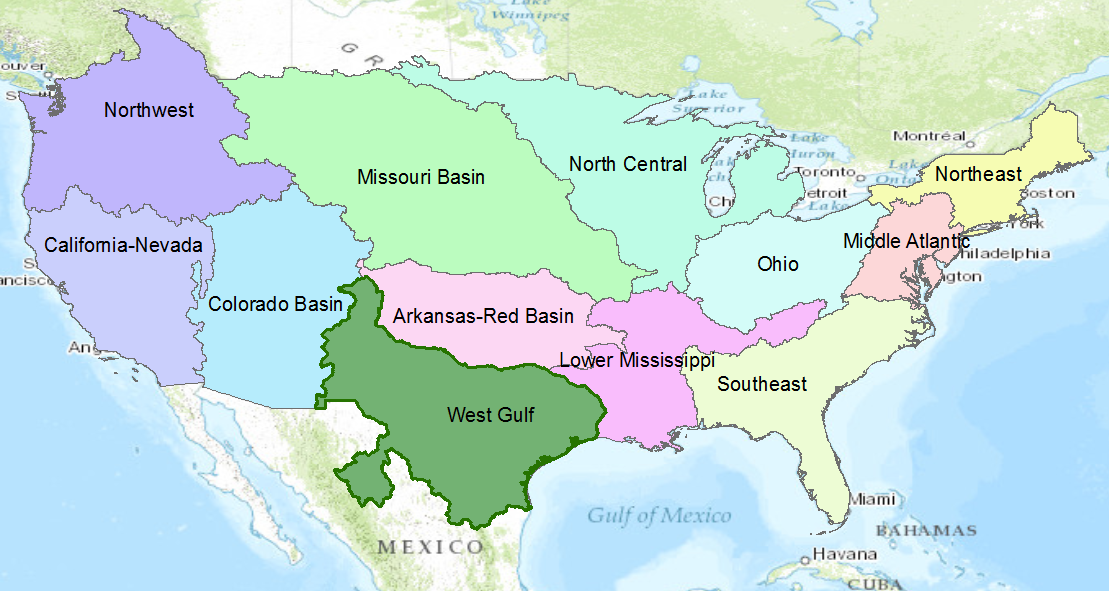 Flood hydrology and response
Flood Inundation Map Library
Flood hydrology and hydraulic data, models, forecasts
Flood emergency response planning and action
Forecast the flood elevation
Determine and plan for flood impact
FEMA Flood Hazard Zone
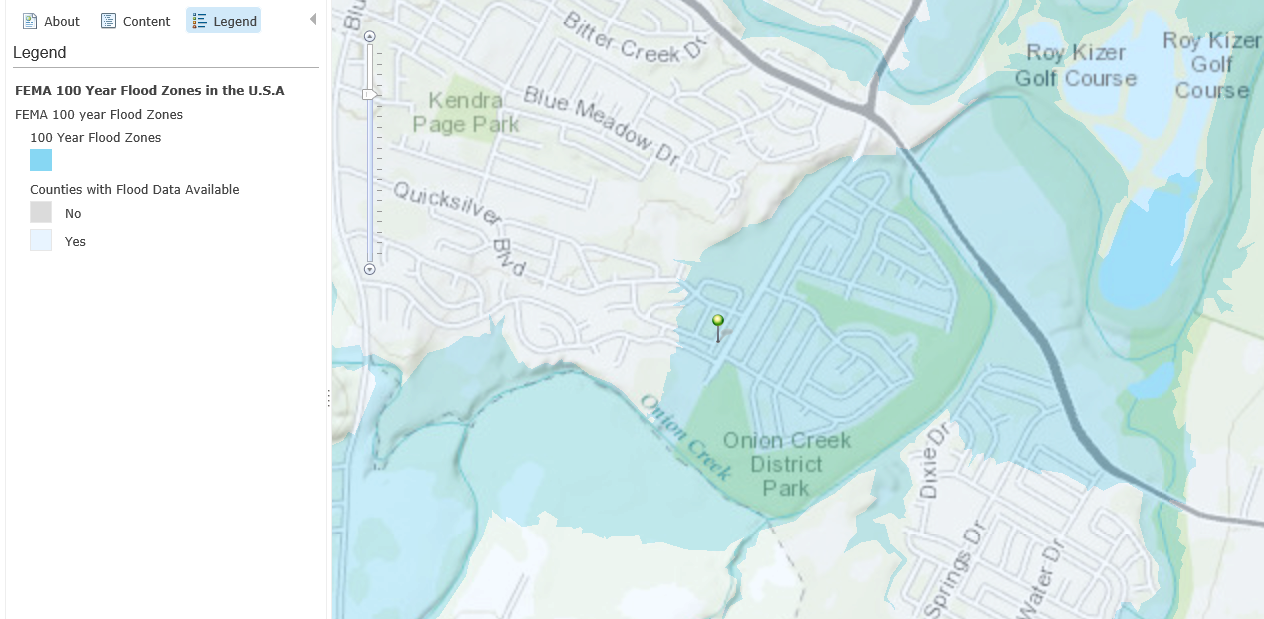 Real-Time Flood Inundation Mapping on Onion Creek (USGS/NWS)
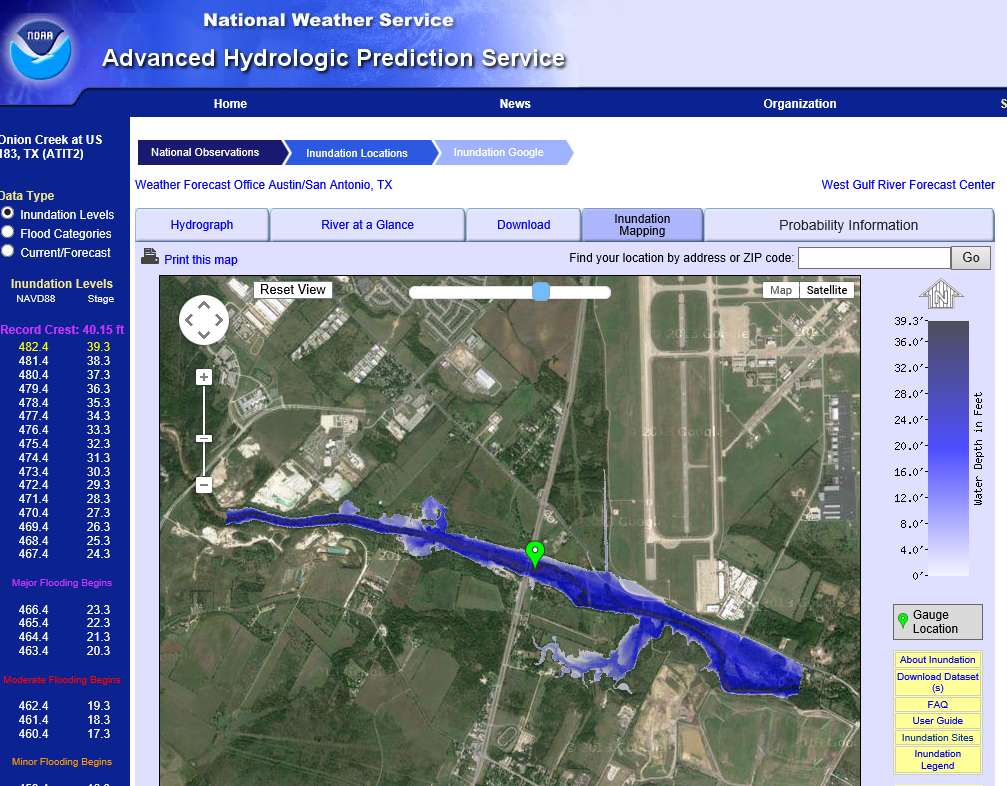 Gage at Highway 183
http://water.weather.gov/ahps2/inundation/inundation_google.php?gage=atit2
Flood Modeling: Geometry and Flow
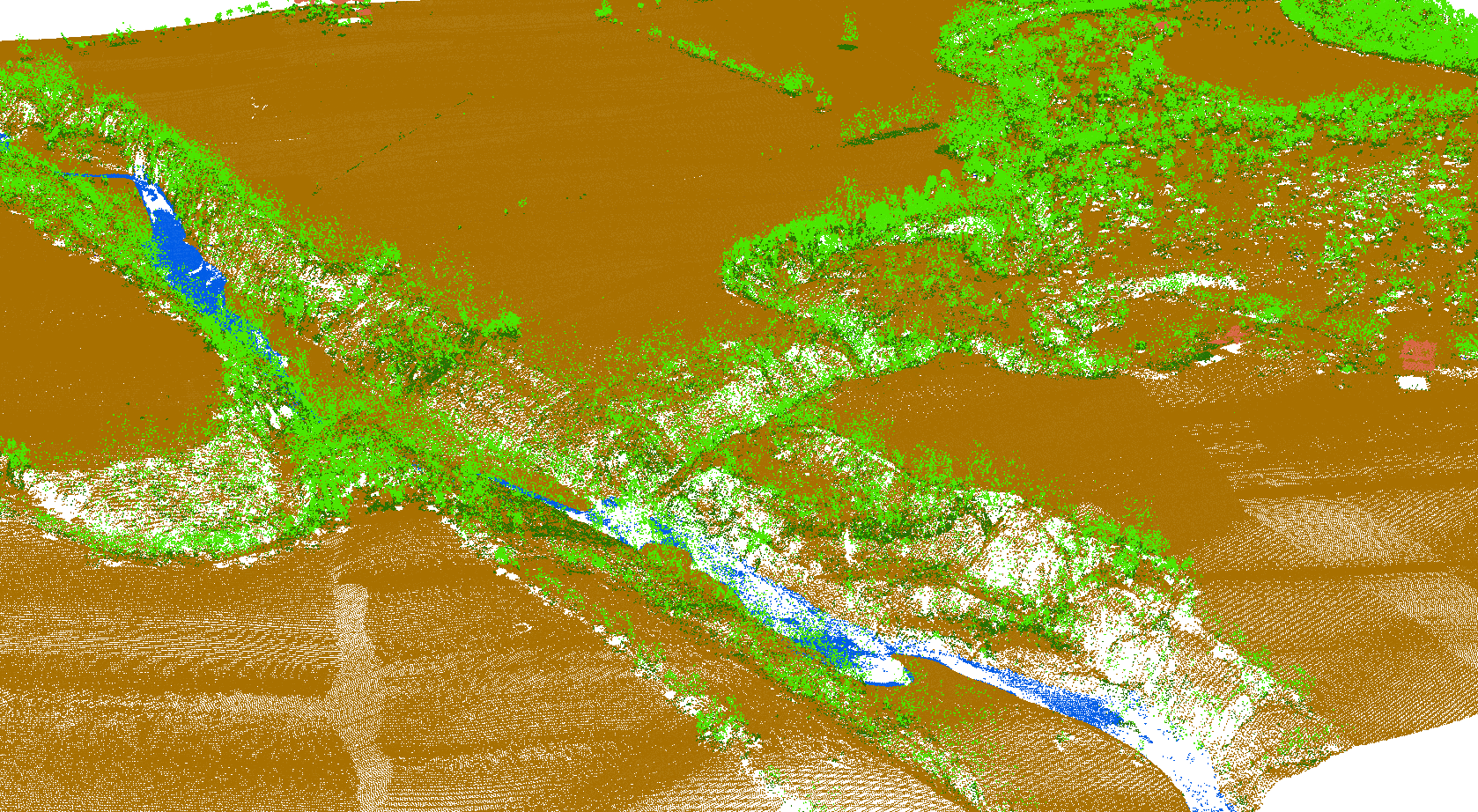 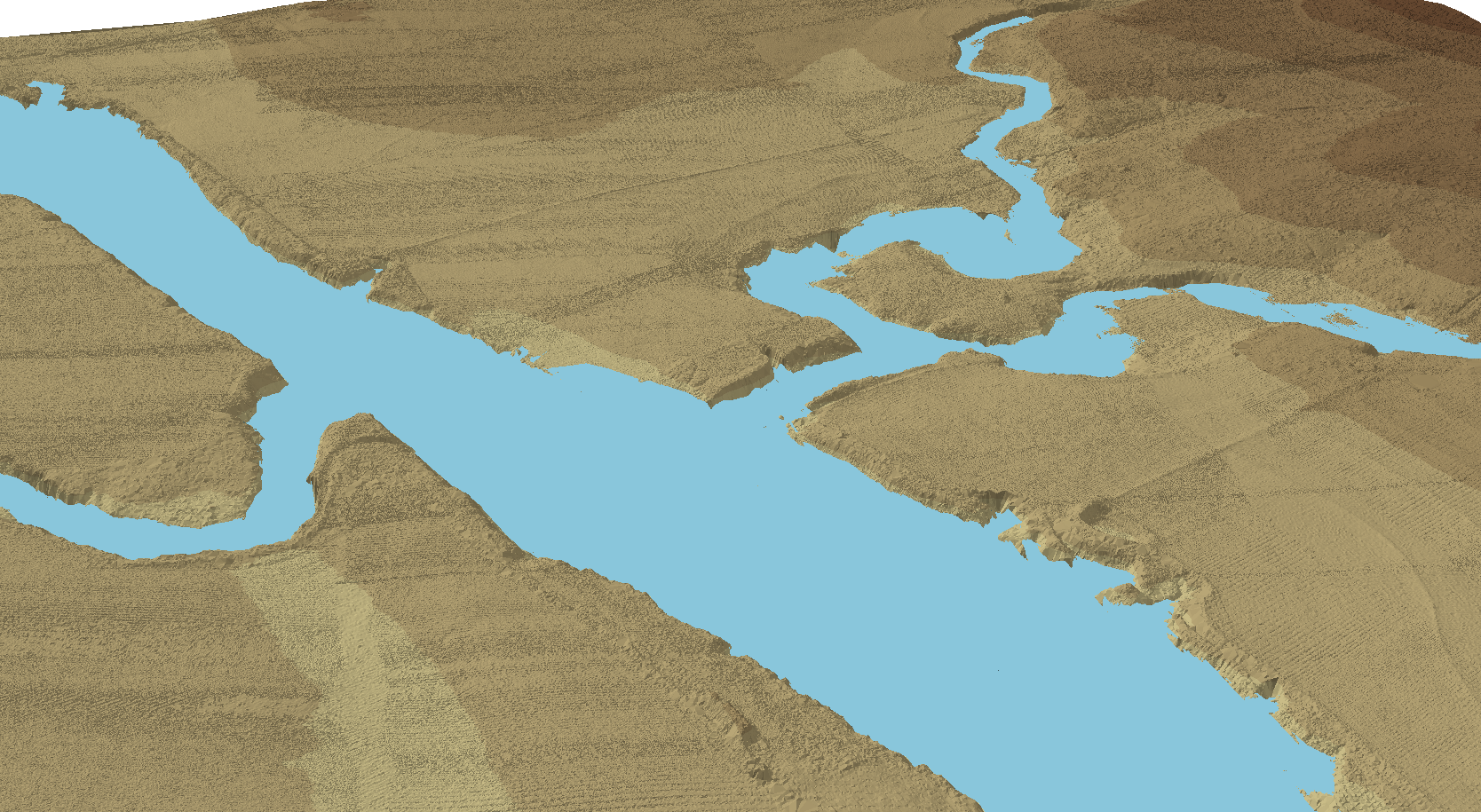 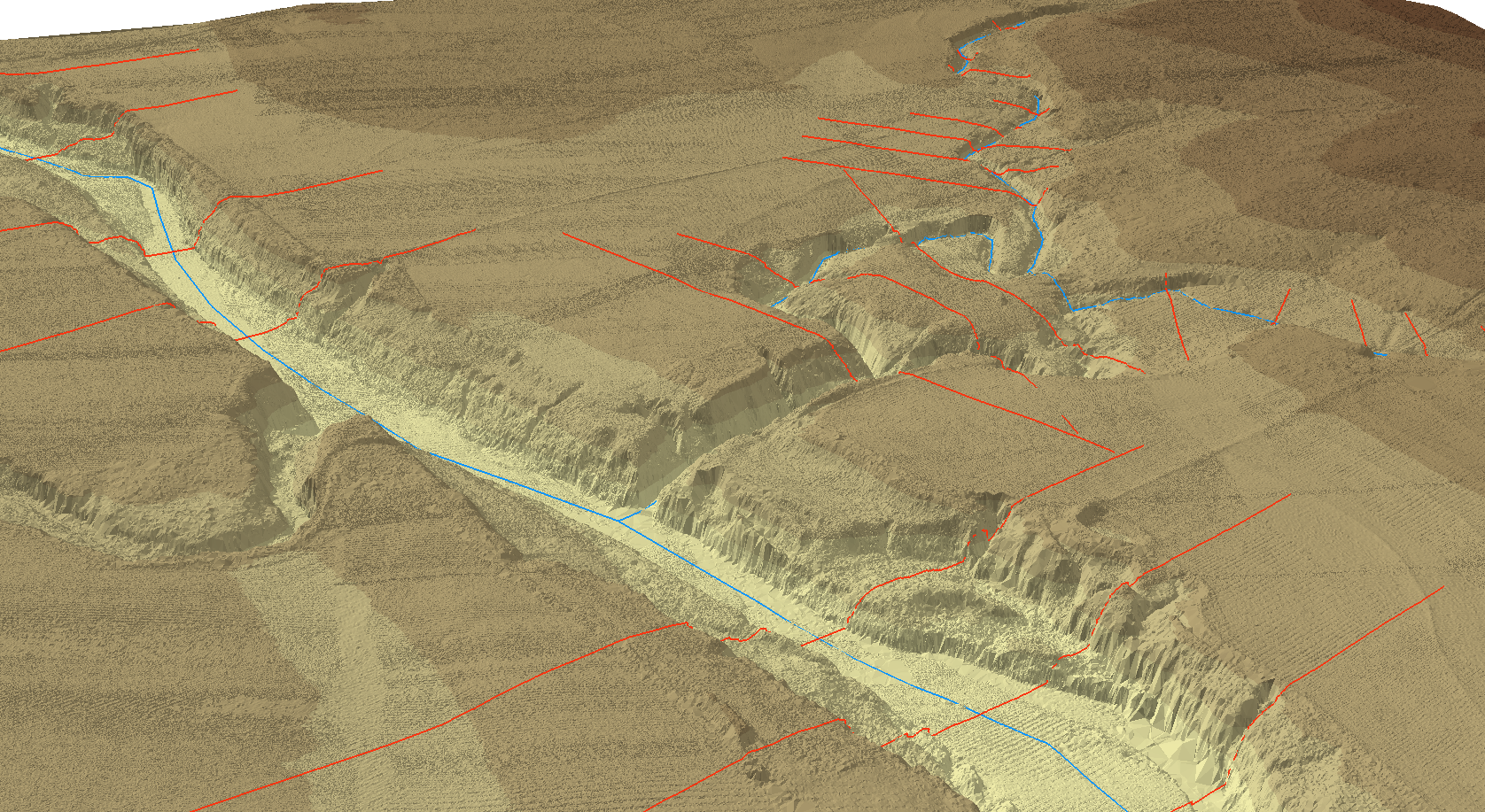 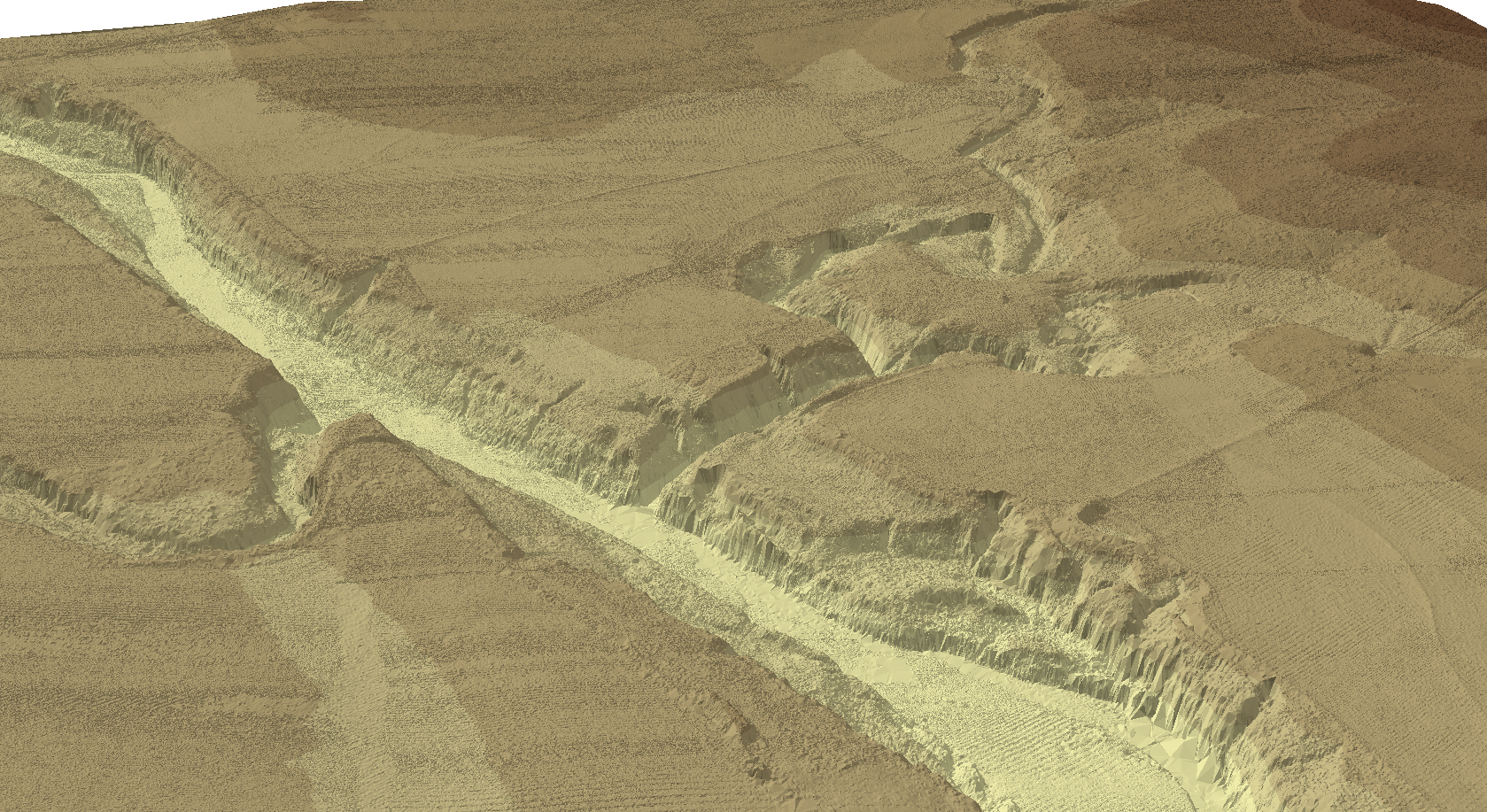 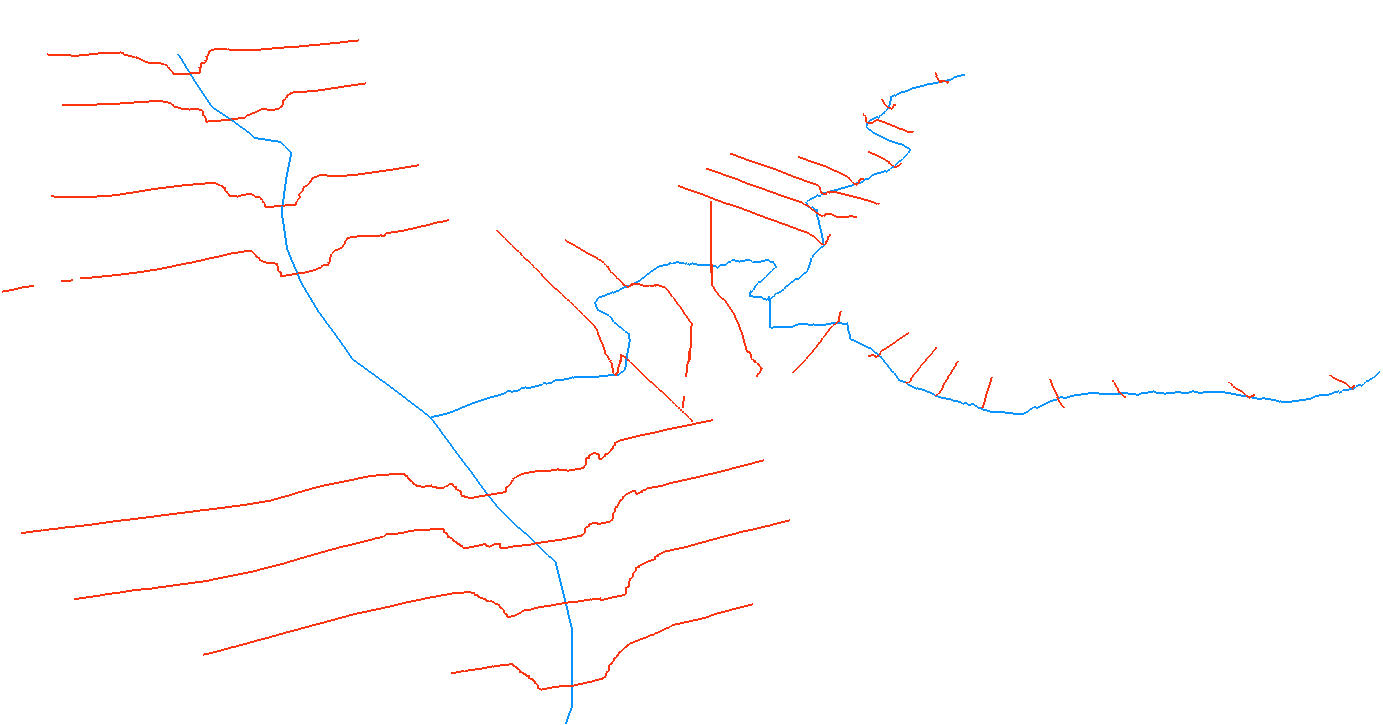 RiverML – a language for communicating river channel and flood inundation map information
NFIE Academic Centers
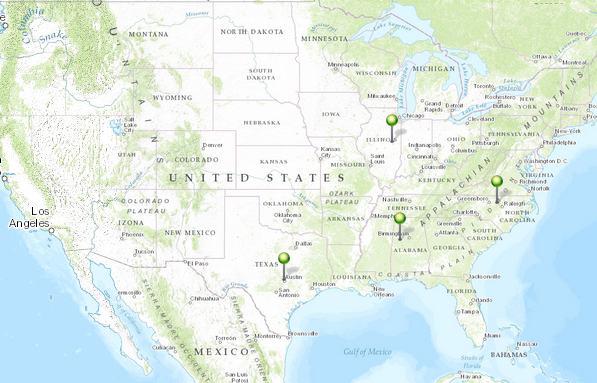 University of Illinois 
(Modeling)
University of North Carolina 
(Data)
University of Texas
(Interoperability)
University of Alabama
(Emergency Response)
Map Projection
Projected Coordinate Systems (X, Y)
State Plane
Albers Equal Area
Universal Transverse Mercator
(X2, Y2)
(X3, Y3)
(X1, Y1)
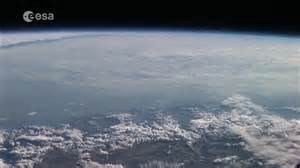 Geographic Coordinate 
System
Earth Datum
(Latitude, Longitude)
(φ, λ)
Global Positioning
Systems
Earth Cube: Information Projection
Specific Information Technical Framworks
(All Discrete in space and time to some degree)
Remote Sensing
Gridded simulation Models
Water Time Series
(v1 , … , x, y)
(v,t)
(v1 , v2 , v3 … , x, y, z, t)
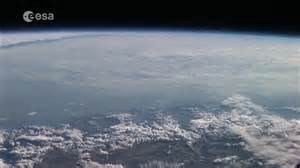 Real Earth
(Continuous in space 
and time)
Open
Information 
Standards